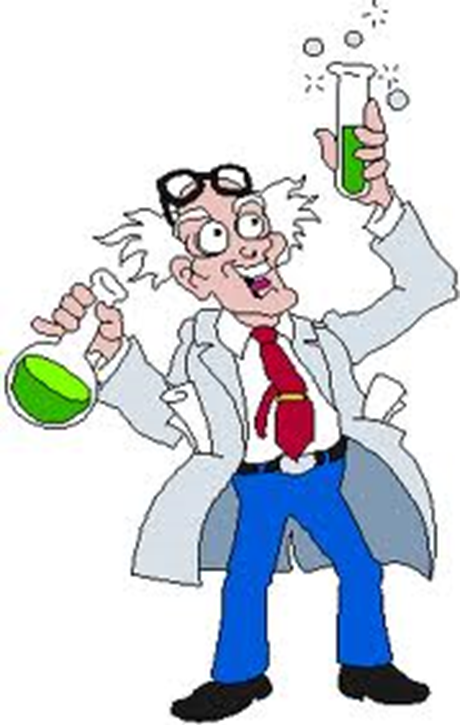 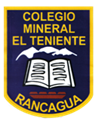 LEY DE LOS GASES         “ LEY Charles”         Eje de Química.
Profesora de ciencias Mirta Quilodran Medina.
Curso :7°año A-B-C
MATERIAL DE APOYO TEXTO ESCOLAR y PPT
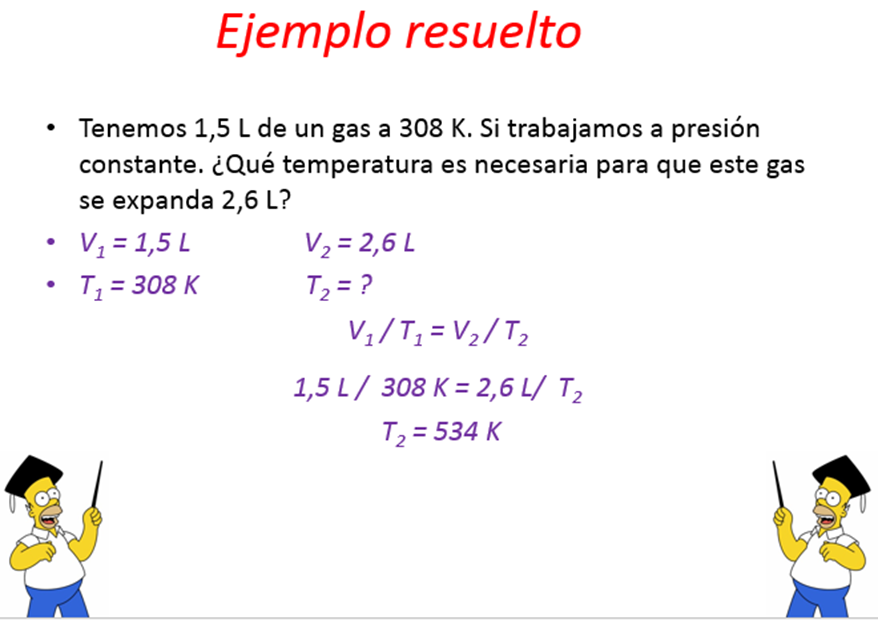 La ley de Charles solo se cumple cuando la temperatura es expresada en la
escala kelvin. Para transformar la temperatura de grados Celsius (°C) a kelvin
(K), se utiliza la siguiente ecuación:
                T (K) = T (°C) + 273
RESMIENDO
LA LEY DE CHARLES RELACIONA VOLUMEN Y TEMPERATURA DE UN GAS A PRESION CONSTANTE. 
FORMULA V/T=k ó
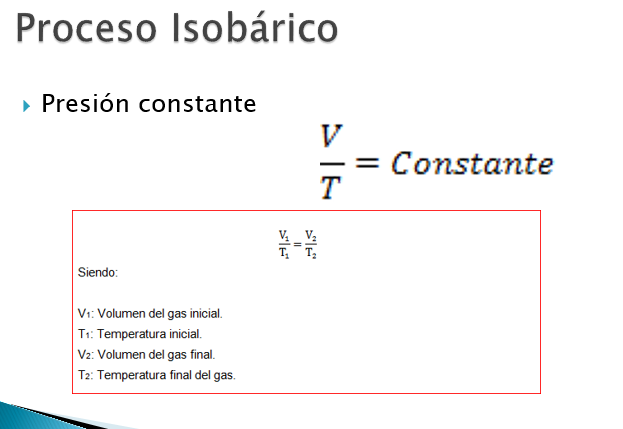 LEY DE CHARLES.